Unit 2 They're near the window
WWW.PPT818.COM
单词突破
for长达（……时间）
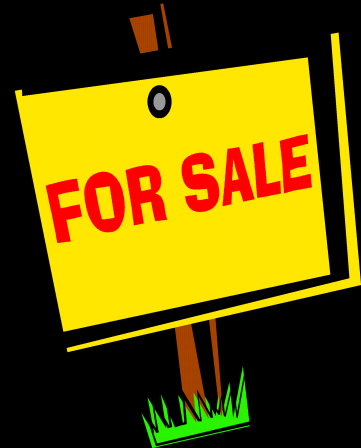 minute 分钟
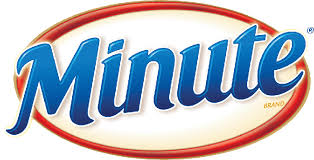 for one minute一分钟
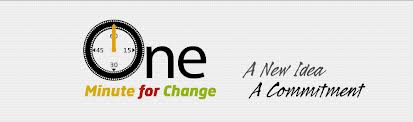 look看
PPT模板：www.1ppt.com/moban/                  PPT素材：www.1ppt.com/sucai/
PPT背景：www.1ppt.com/beijing/                   PPT图表：www.1ppt.com/tubiao/      
PPT下载：www.1ppt.com/xiazai/                     PPT教程： www.1ppt.com/powerpoint/      
资料下载：www.1ppt.com/ziliao/                   范文下载：www.1ppt.com/fanwen/             
试卷下载：www.1ppt.com/shiti/                     教案下载：www.1ppt.com/jiaoan/               
PPT论坛：www.1ppt.cn                                     PPT课件：www.1ppt.com/kejian/ 
语文课件：www.1ppt.com/kejian/yuwen/    数学课件：www.1ppt.com/kejian/shuxue/ 
英语课件：www.1ppt.com/kejian/yingyu/    美术课件：www.1ppt.com/kejian/meishu/ 
科学课件：www.1ppt.com/kejian/kexue/     物理课件：www.1ppt.com/kejian/wuli/ 
化学课件：www.1ppt.com/kejian/huaxue/  生物课件：www.1ppt.com/kejian/shengwu/ 
地理课件：www.1ppt.com/kejian/dili/          历史课件：www.1ppt.com/kejian/lishi/
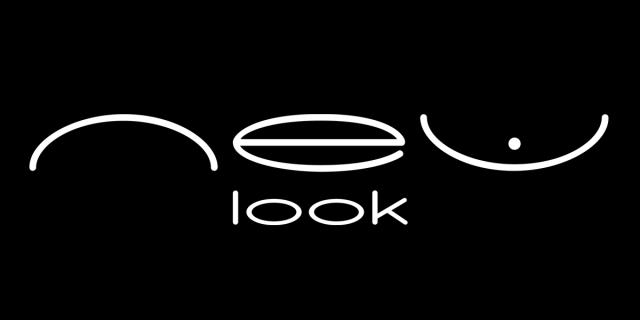 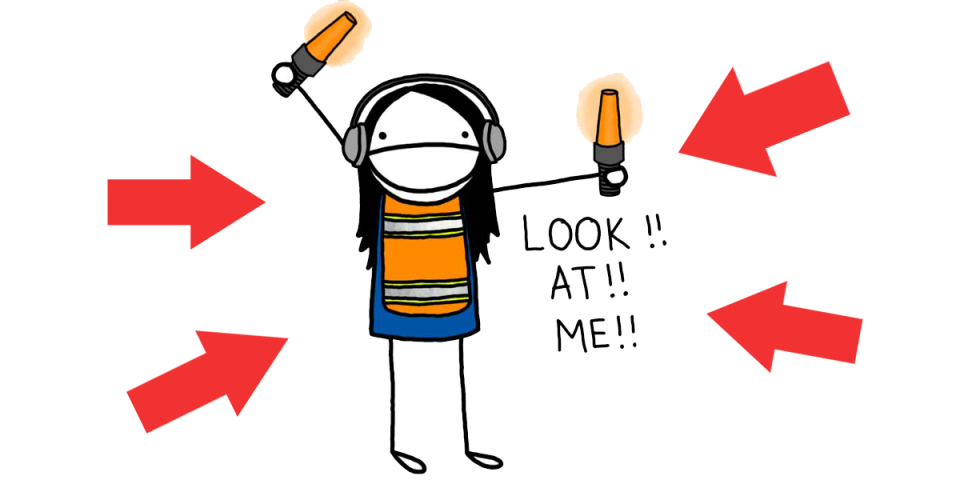 Look at my bedroom for one minute.
看我的卧室一分钟。
看一分钟我的卧室。
close 合上，闭上          close the door 关门
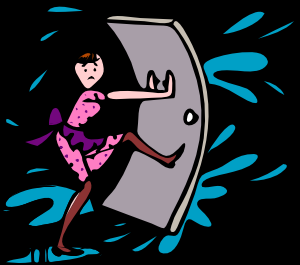 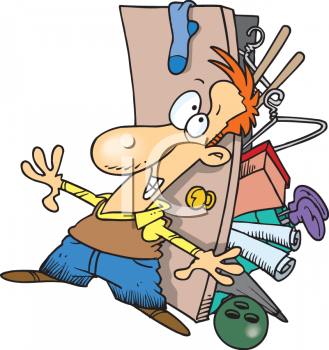 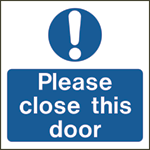 close your eyes 闭上你的眼睛
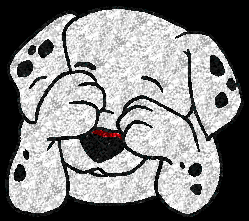 open 打开 ，睁开
open the door 打开门
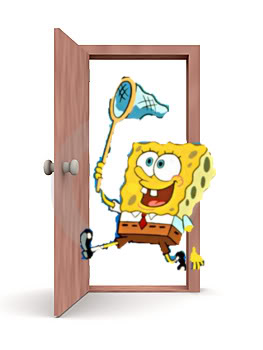 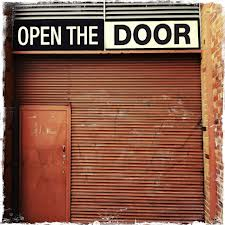 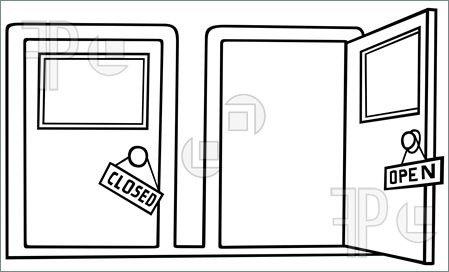 open your eyes 睁开眼睛
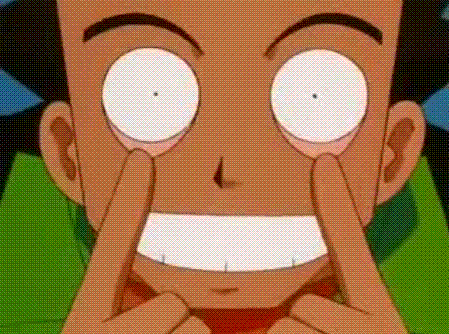 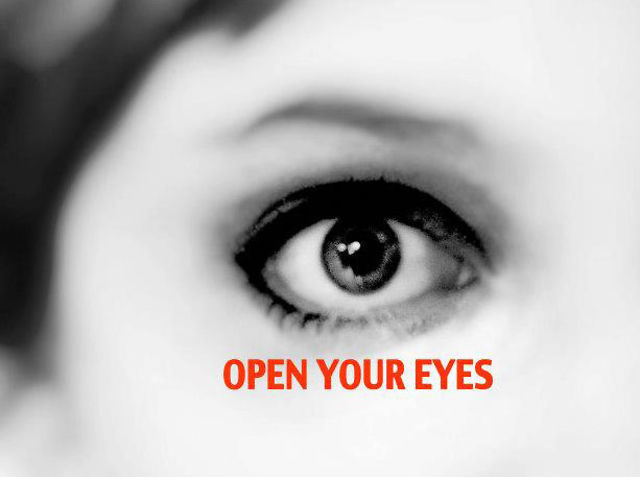 now 现在
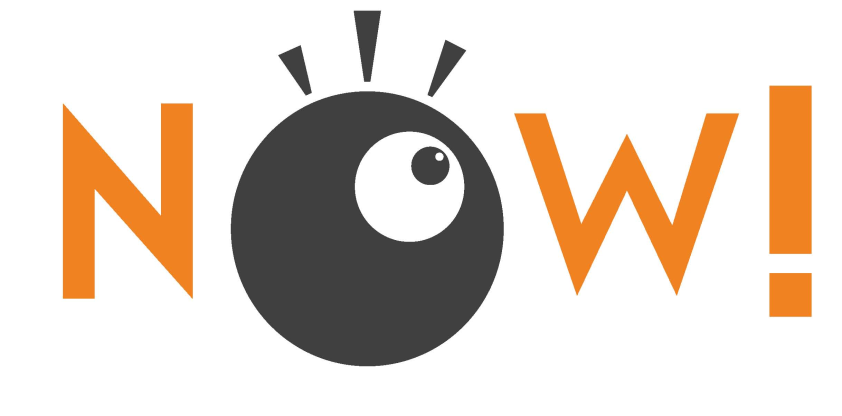 Now open your eyes.
现在睁开你的眼睛
Now close your eyes.
现在闭上你的眼睛
right  对的
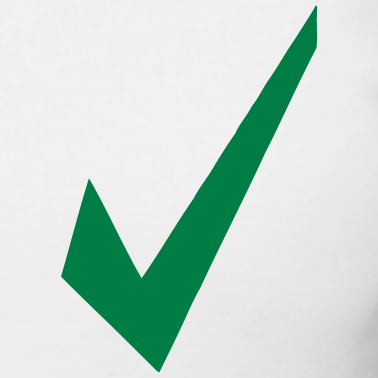 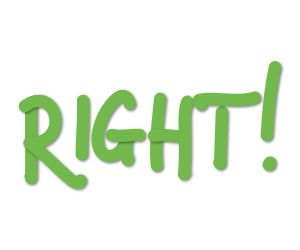 wrong 错的
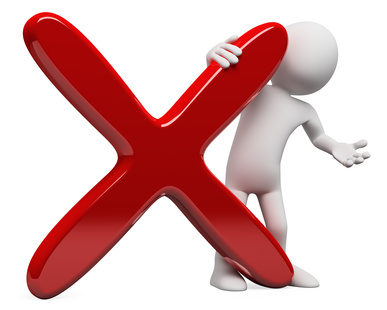 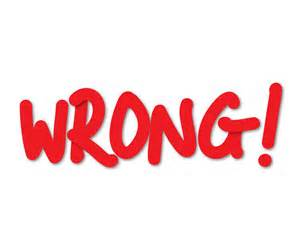 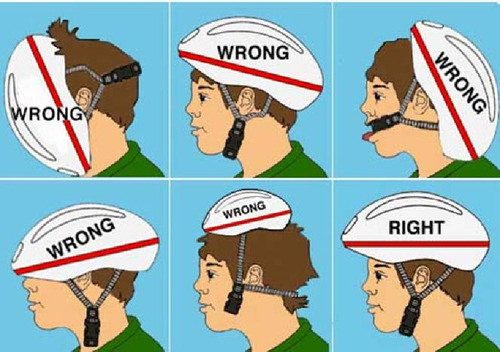 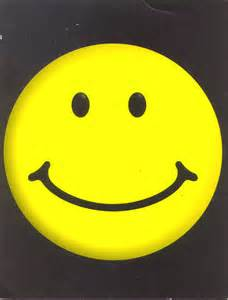 You are right.
你是对的
clock 钟
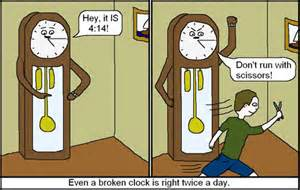 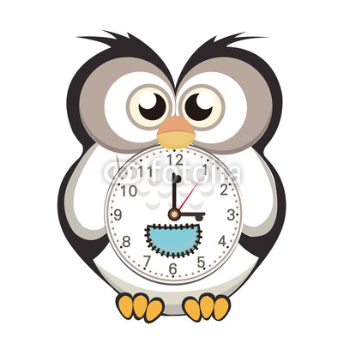 floor 地板
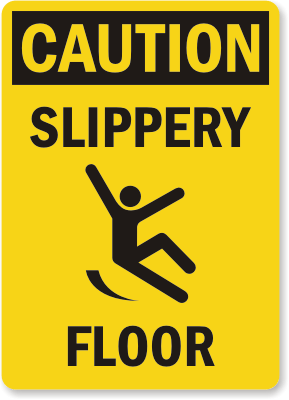 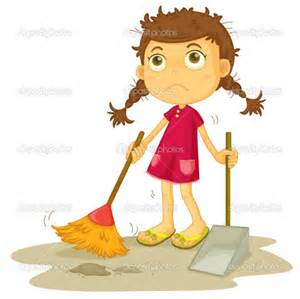 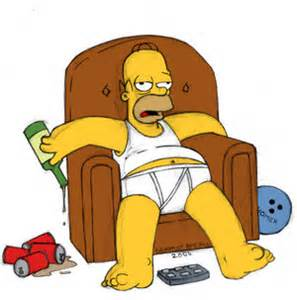 sofa 沙发